KHELIFI TOUHAMI Dounia
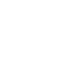 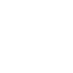 DIPLOMES ET FORMATIONS
EXP. PROFESIONNELLE
PUBLICATIONS
M Peyneau et al, Innate immune deficiencies in patients with COVID-19., Scientifc Reports, (2022) 12:638
P Nicaise et al, Comparaison des performances diagnostiques de deux biopuces IgE : ISAC® et ALEX2® Revue française d’allergologie , Article soumis
D Khelifi Touhami et al. Nouveaux marqueurs de la cholangite biliaire primitive : Anticorps anti-hexokinase-1 et anti-kelch-like 12, RFL, Article soumis